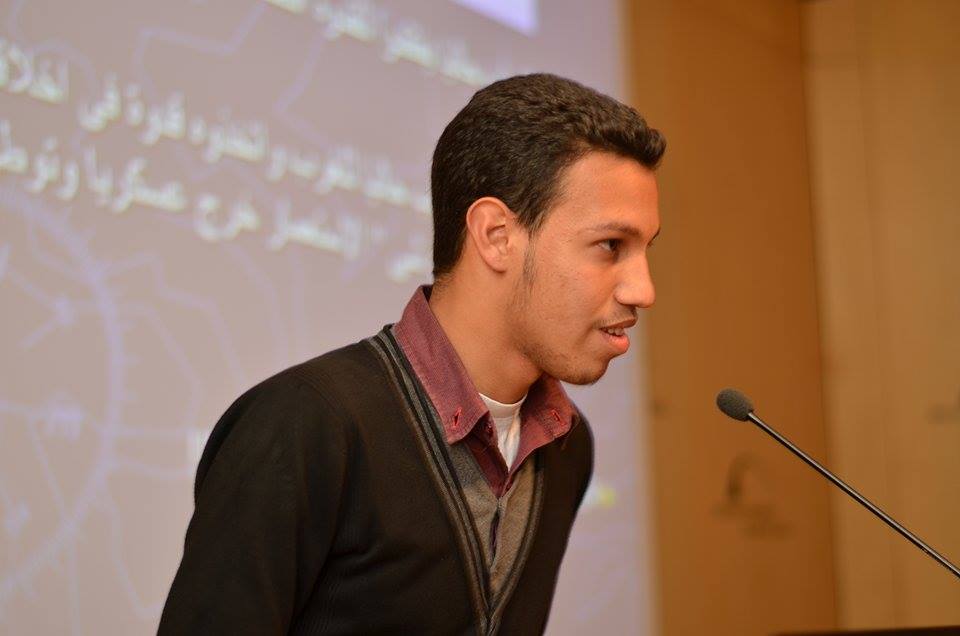 Ibrahim Mahmoud
Faculty of Education
Biology Department
#صفوة_وافتخر
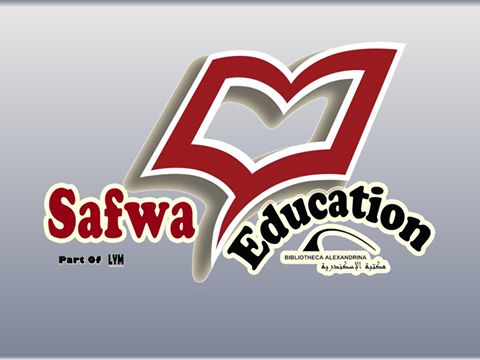 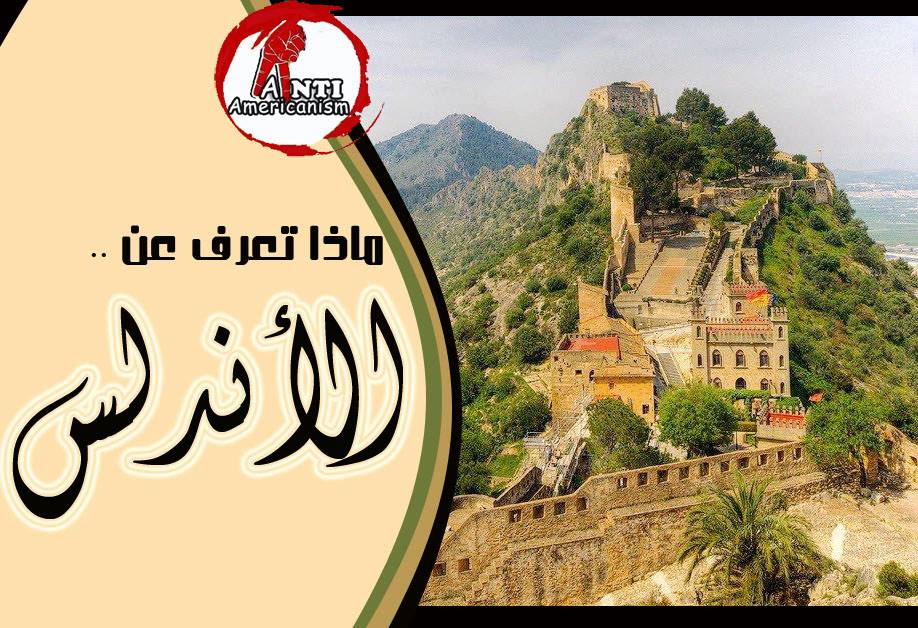 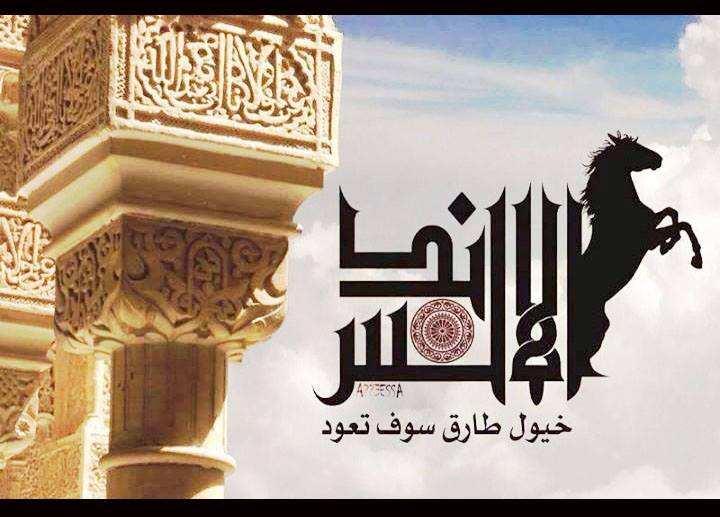 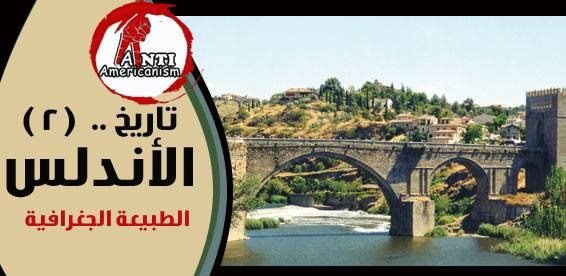 الأندلس
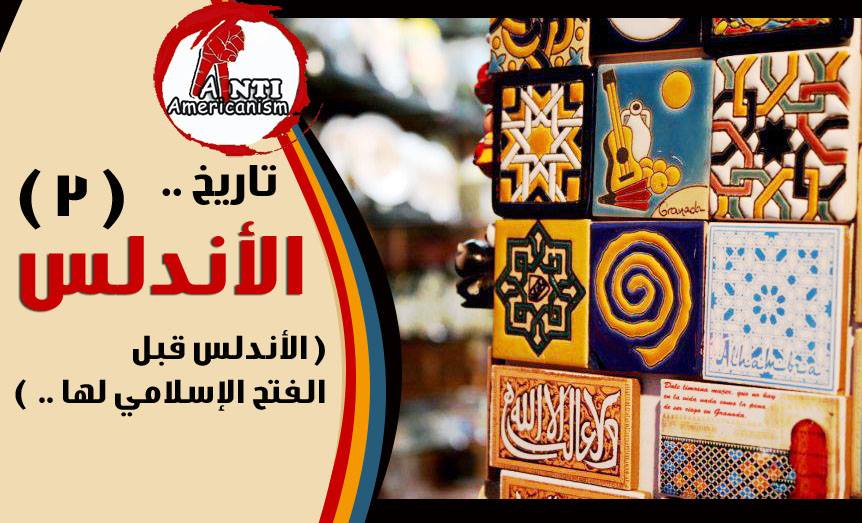 قبل الفتح الاسلامى
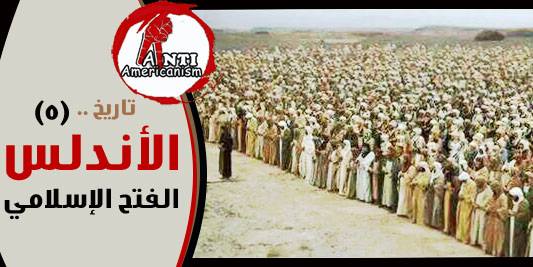 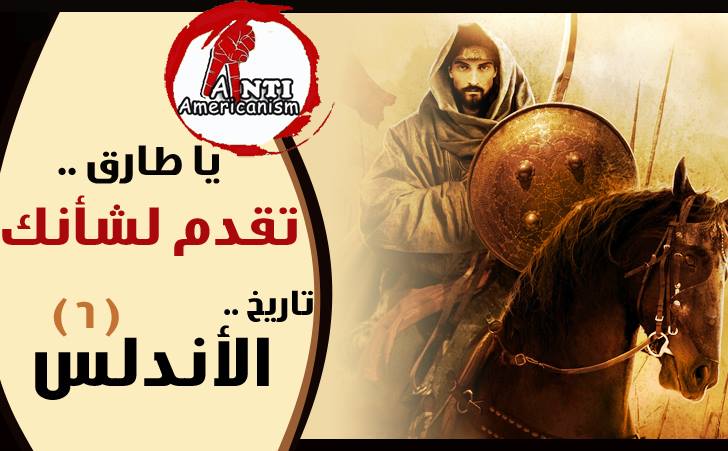 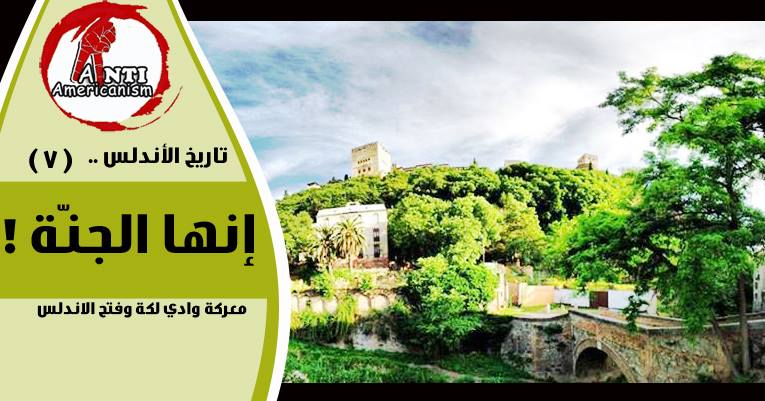 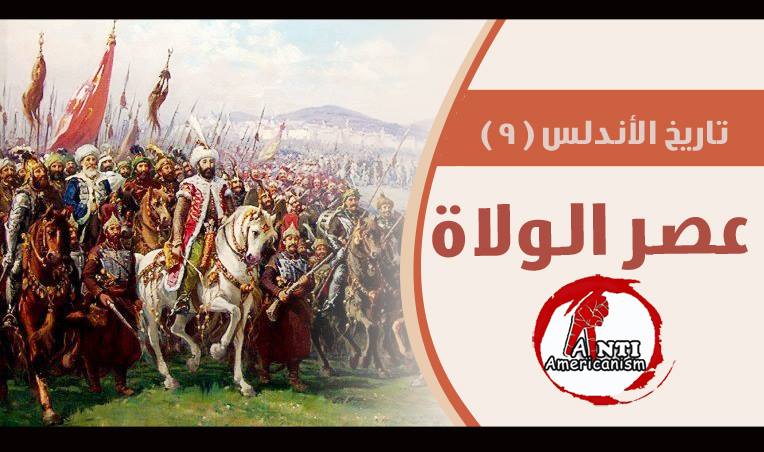 الأندلس إثناء الحكم الإسلام
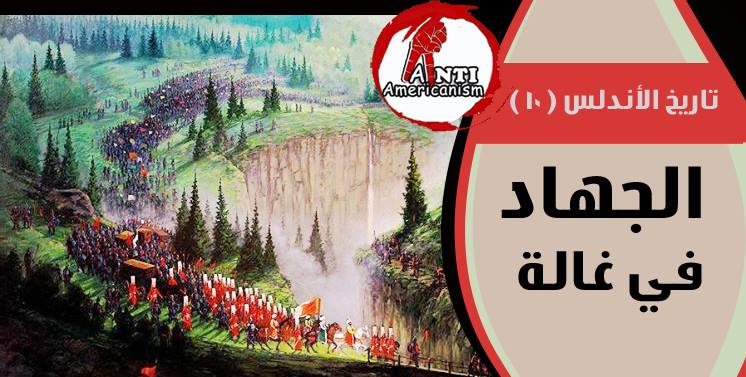 الإسلام على حدود فرنسا
شخصيات أندلسية
خرج من رحم الأندلس شخصيات عظيمة أثرت التاريخ الاسلامى وأضافت الكثير له فى مختلف المجالات .
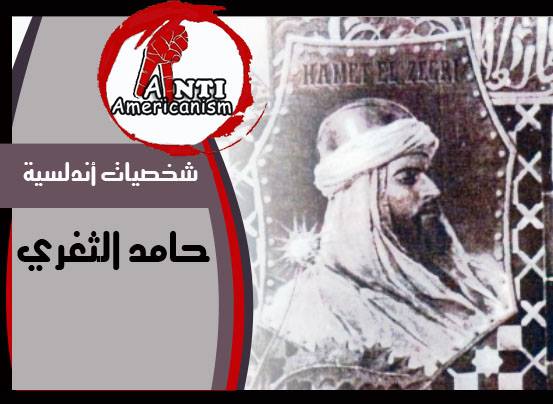 حامد الثغري
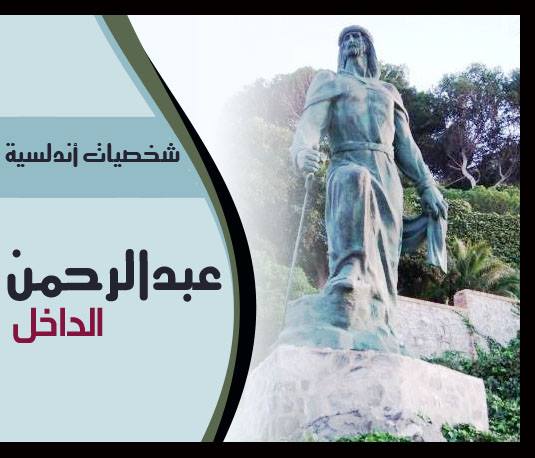 صقر قريش عبد الرحمن الداخل
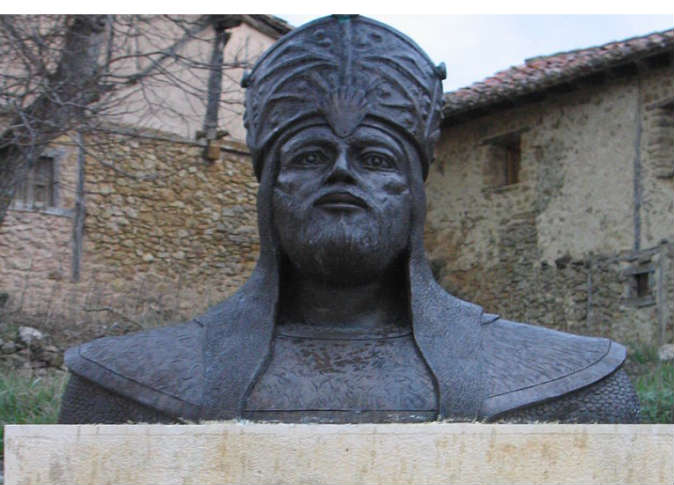 الحاجب بن المنصور
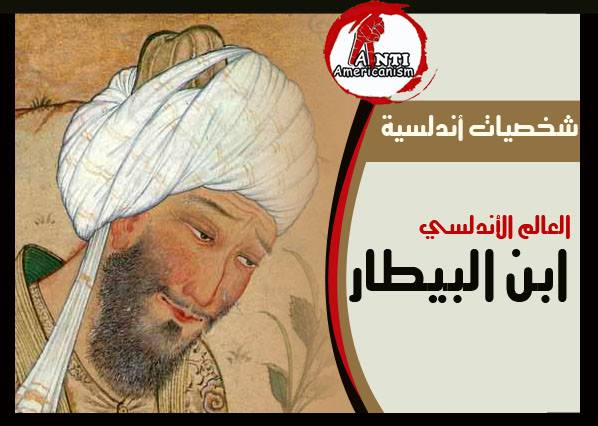 ابن البيطار
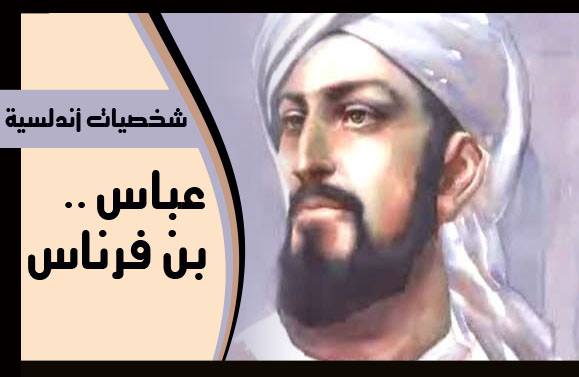 عباس بن فرناس
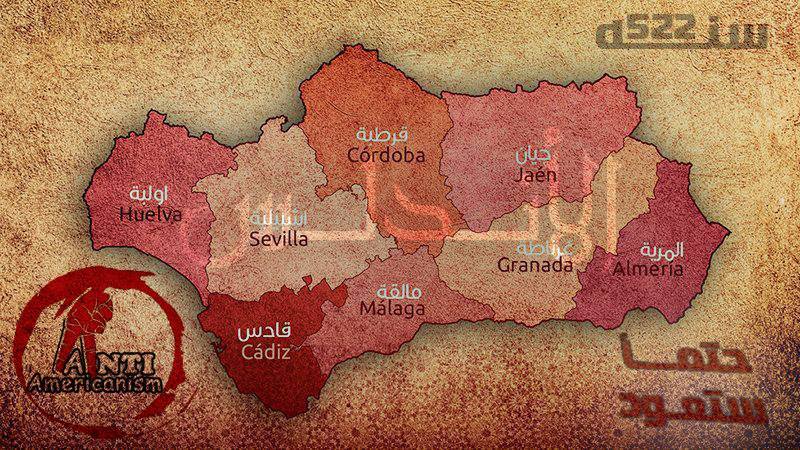 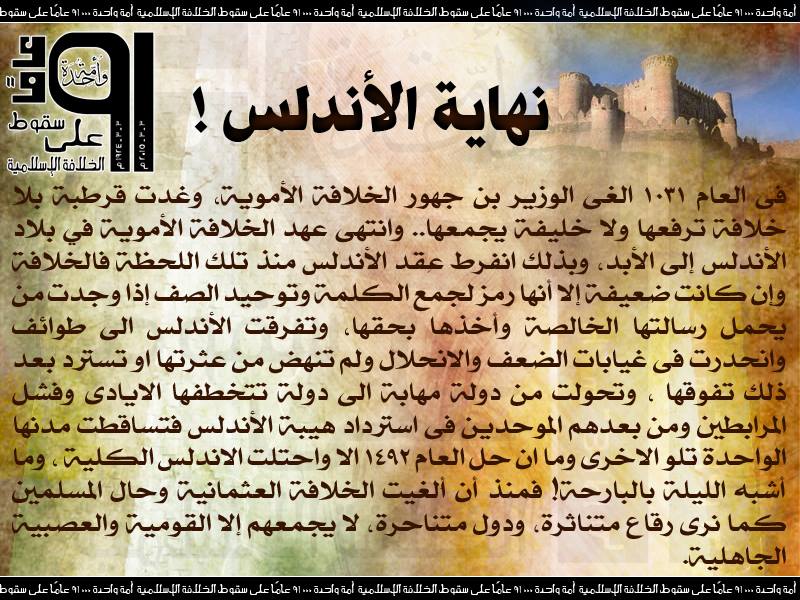 سقوط الأندلس
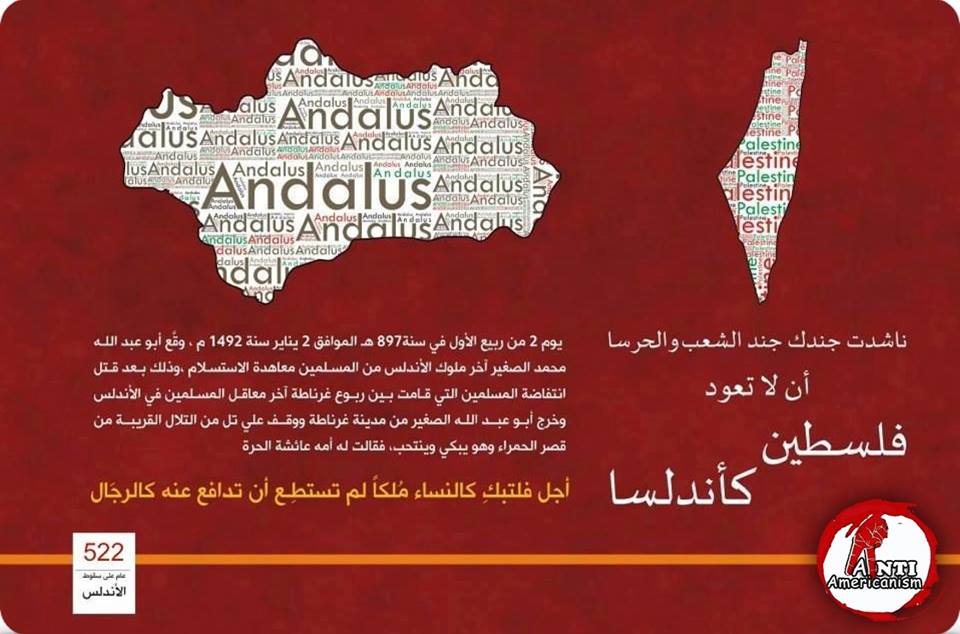 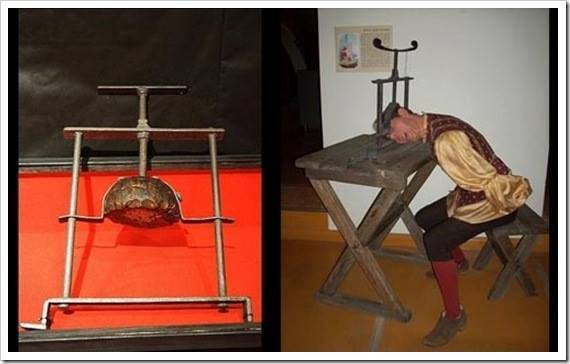 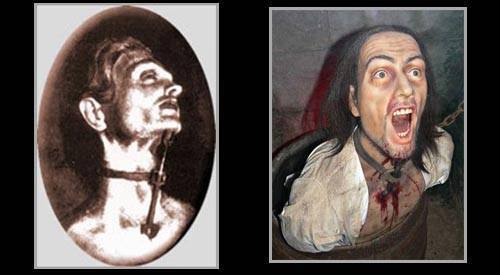 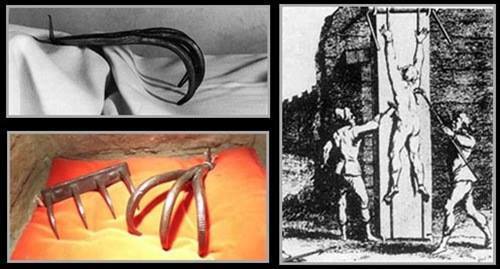 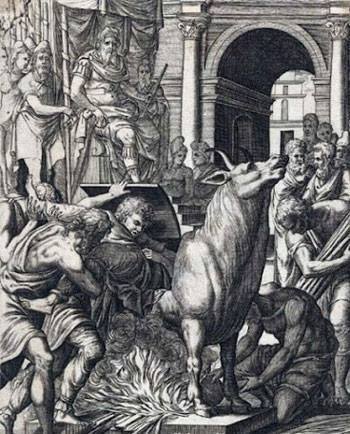 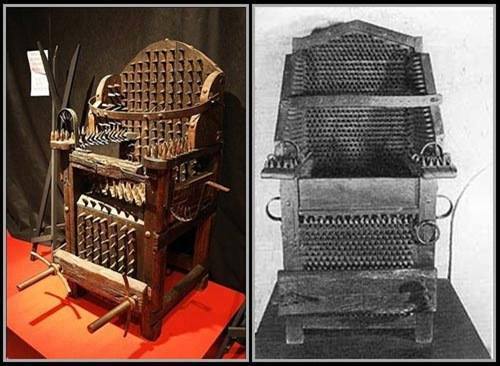 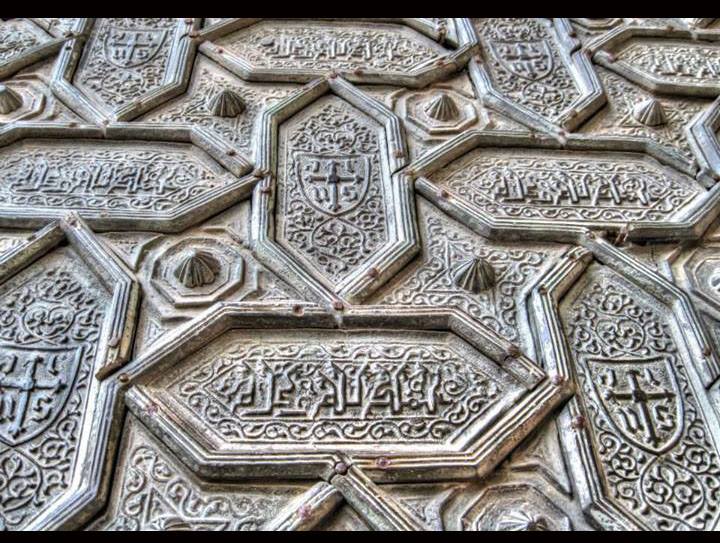 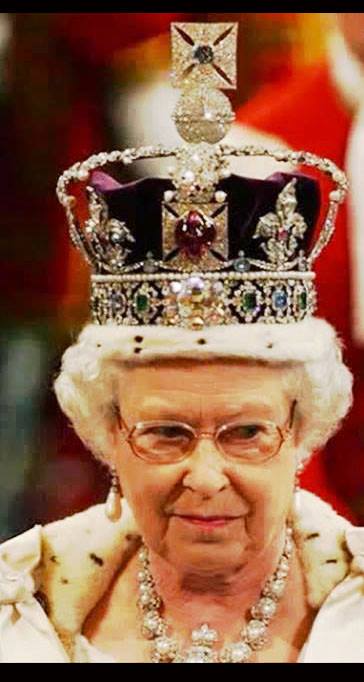 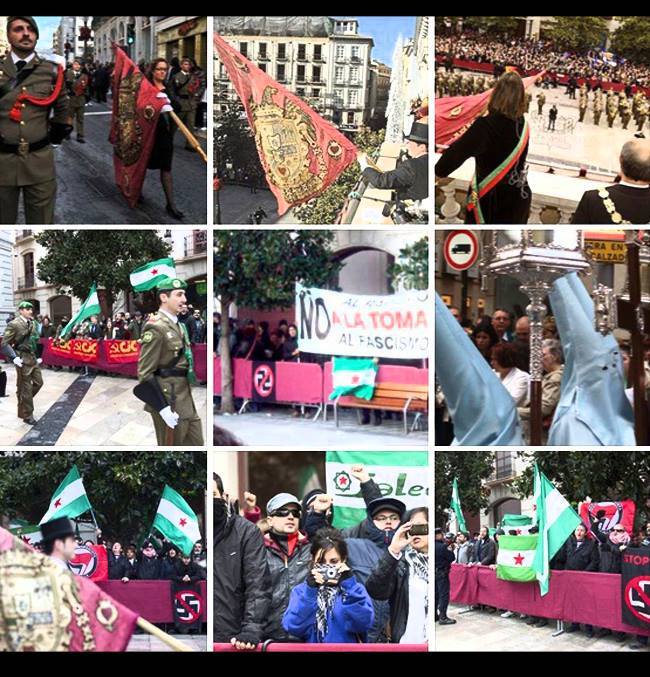 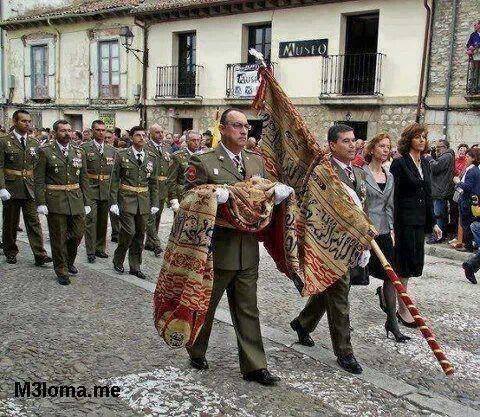 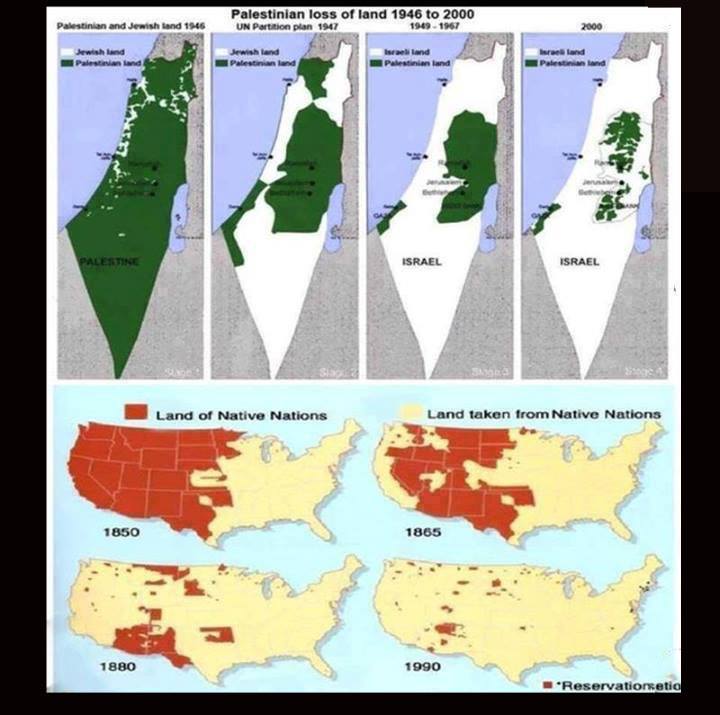 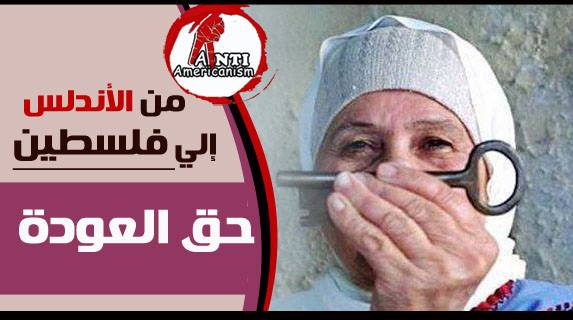 حق العودة
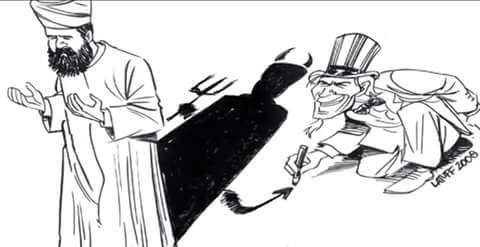 الإسلام دين إذا ترك امتد وإذا حورب اشتد
ماترك قوما الجهاد حتى أزلهم الله 

فى  الوقت الذي سقطت فيه الأندلس وانتهى الحكم الاسلامى فى غرب أوربا سطعت شمس الدين الحنيف فى غرب ووسط أوربا على يد الخلافة العلية العثمانية .
Reference
الأندلس من الفتح إلي السقوطد.راغب السرجانيجوستاف لوبون – حضارة العرب 
ستانلي لين بول – قصة العرب فى اسبانيا 
ابن الأثير –الكامل فى التاريخ 
الإمام الطبري –تاريخ الأمم والملوك